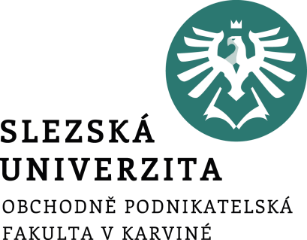 INFORMATIKA PRO EKONOMY I - WRITER
6. Korespondence (dopisy, obálky, štítky)
Ing. Radim Dolák, Ph.D.
Cíle přednášky
Ukázat výhody hromadné korespondence
Umět pracovat s hromadnými dopisy ve Writeru
Korespondence (dopisy, obálky, štítky)
Hromadná korespondence nám umožňuje vytvořit personalizované dopisy nebo obálky.
Díky hromadné korespondenci je možné efektivně doplnit dynamická pole jako je například jméno, příjmení, adresa nebo oslovení do statické šablony dopisu.
Základem je propojení databáze/datových zdrojů zejména v excelu nebo poznámkovém bloku se statickým dopisem.
Korespondence (dopisy, obálky, štítky)
Hlavní oblasti práce s hromadnou korespondenci jsou následující:
tvorba dopisů
adresní štítky a obálky
slučovací pole
využití datových zdrojů
filtrování záznamů
nastavení pravidla
Následovat budou praktické ukázky
Vytvoření jedné obálky
Zadání: 
Otevřete soubor Obalka.odt. 
1. K připravenému dopisu vytvořte obálku. 
2. Adresa příjemce bude shodná s adresou uvedenou v dopise (začíná jménem Aleš Koutný), Adresa odesílatele bude shodná s adresou uvedenou v záhlaví dokumentu (začíná jménem společnosti). 
3. Zvolte typ obálky C6, pro adresu příjemce nastavte formát písma tučný, font Cambria, velikost písma 20. 
4. Obálku přidejte do dokumentu pro pozdější vytisknutí. 
5. Provedené změny v dokumentu uložte a zavřete dokument.
Hromadná korespondence – dopisy
Zadání: 
Otevřete soubor Dopisy.odt. Pomocí průvodce hromadné korespondence a na základě otevřeného dopisu vytvořte soubor, ve kterém bude uložena množina průvodních dopisů určených odpovídajícím adresátům. 
1. Jako Hlavní dokument použijte právě otevřený soubor. 
2. Údaje o adresátech jsou uloženy v souboru Zakaznici.ods (tabulka OpenOffice.org Calc). Proveďte propojení hlavního souboru na tento zdroj dat. Odfiltrujte pouze zákazníky z Karviné. 
3. Do dokumentu vložte blok s adresou, který bude obsahovat pole Jméno, Příjmení, Ulice, PSČ a Město. 
4. Do dopisu vložte oslovení, které bude závislé na pohlaví adresáta (v případě ženy bude oslovení Vážená paní, u mužů bude oslovení Vážený pane), a které bude následováno polem Příjmení. 
5. Blok s adresou umístěte do levého horního rohu dopisu (pod záhlaví), oslovení umístěte nad vlastní text dopisu (pod řádek, kde je uvedeno datum).
Hromadná korespondence – dopisy
6. Zobrazte náhled dopisu s konkrétními adresami. 
7. Proveďte sloučení hlavního dokumentu se zdrojem dat do nového dokumentu, do sloučení zahrňte všechny záznamy. 
8. Uložte původní dokument se vzorovým dopisem i dokument vygenerovaný sloučením (nazvěte jej Dopisy_zakaznikum.odt) a oba dokumenty uzavřete.
Hromadná korespondence - štítky
Zadání: 
Vytvořte pomocí hromadné korespondence dokument, ve kterém budou vytvořeny adresní štítky pro jednotlivé adresáty vybrané dle zadaných kritérií. Spusťte OpenOffice.org Writer a dále postupujte následovně: 
1. Údaje o adresátech jsou uloženy v souboru Zakaznici.csv. Přidejte tento zdroj dat mezi registrované databáze OpenOffice.org. 
2. Vytvořte nový prázdný dokument se štítky rozmístěnými rovnoměrně na formátu A4 dva vedle sebe a šest pod sebou (typ C2241, výrobce Avery A4). 
3. Upravte štítky pomocí slučovacích polí tak, že budou obsahovat adresu vloženou obvyklým způsobem: 
	Jméno Příjmení 
	Ulice 
	PSČ Město
DĚKUJI ZA POZORNOST